Weldon Springs Map with Checkpoints
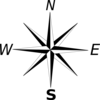 West Boundary No vehicles past this point
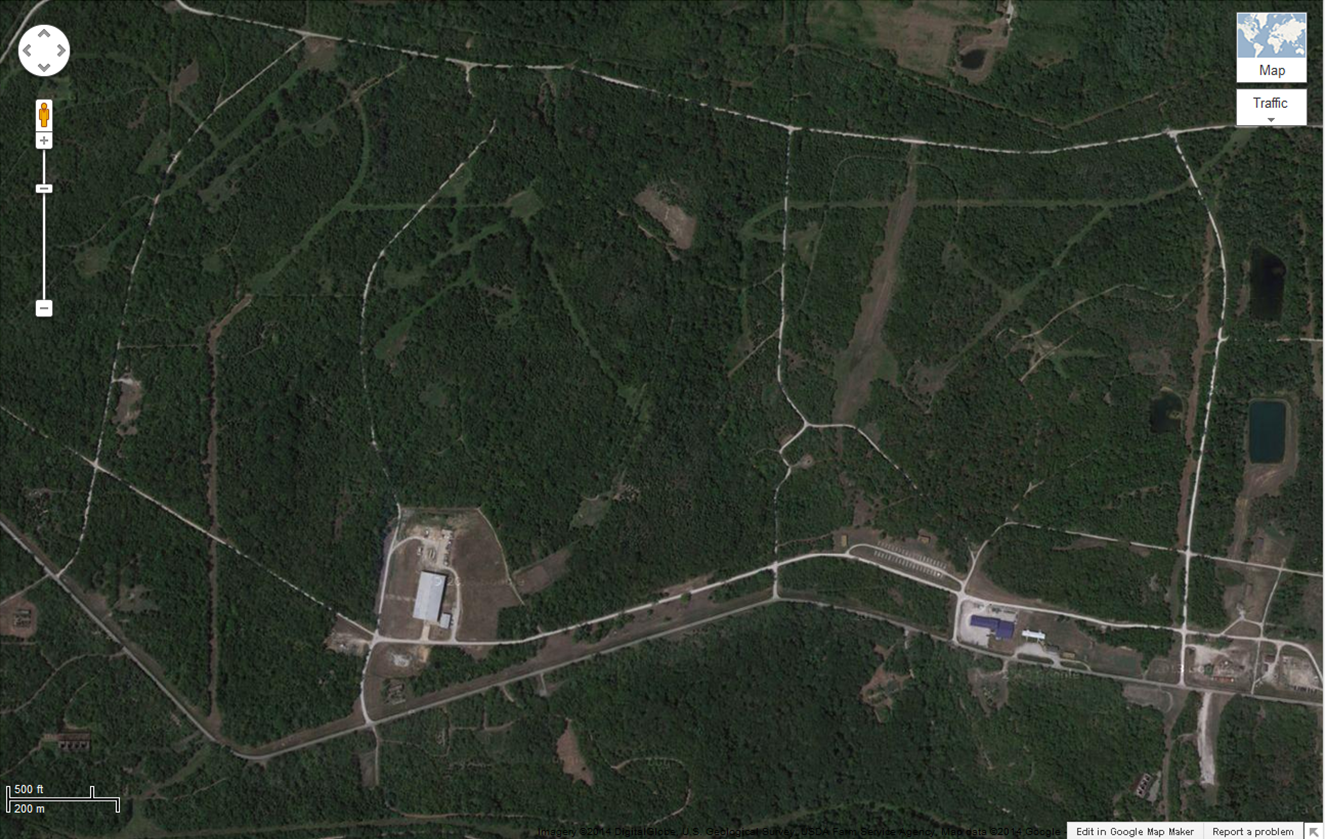 18
13
Packhouse Rd.
12
4
North Howell Rd.
Pitmans Rd.
fAusburn Rd.
Ordnance Rd.
Obstacle Course
11
17
5
3
Landing Strip Rd
6
Ware House.
10
16
Tank Trail Rd.
7
9
2
14
8
Route A
Cantonment
Area
1
15